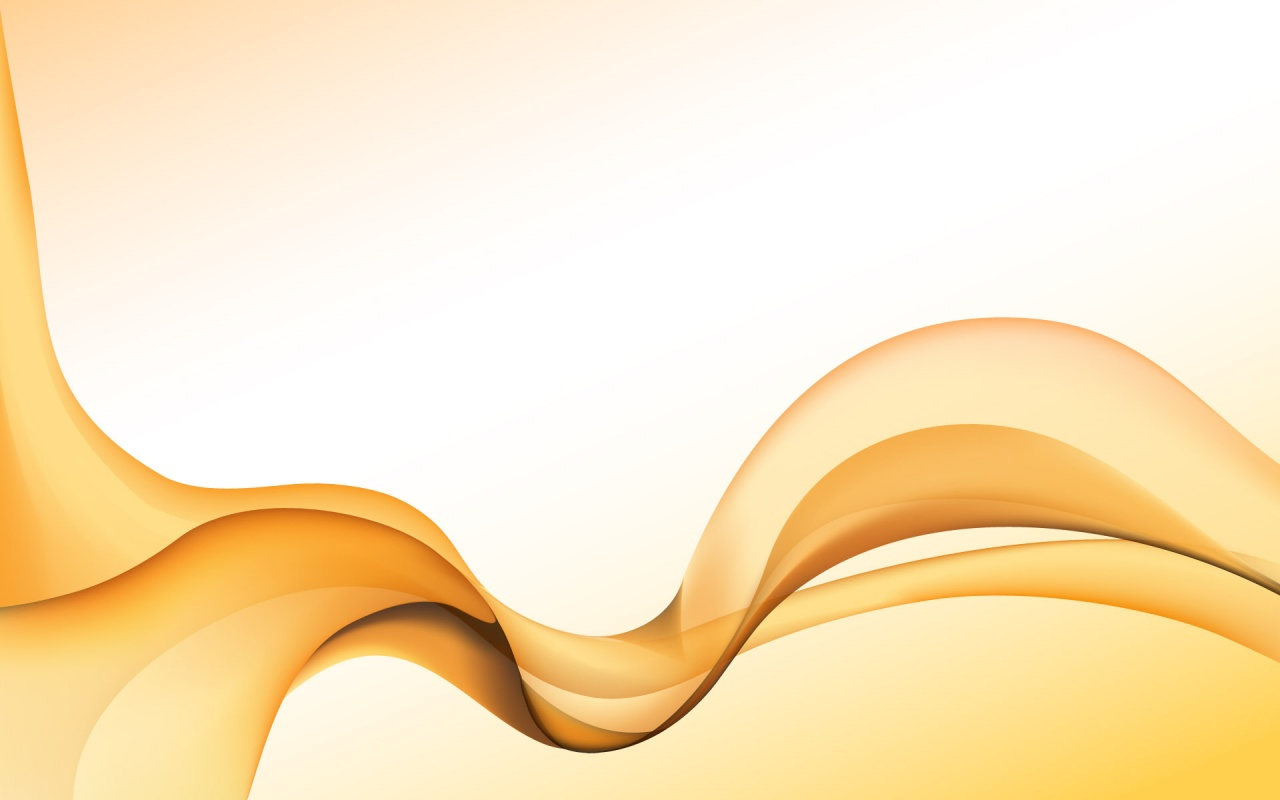 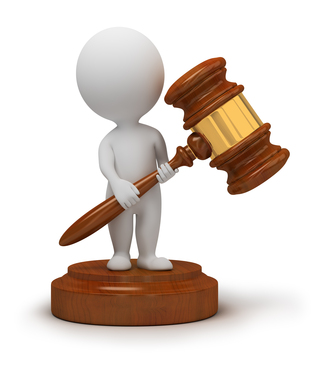 юридична деонтологія як наука і навчальна дисципліна
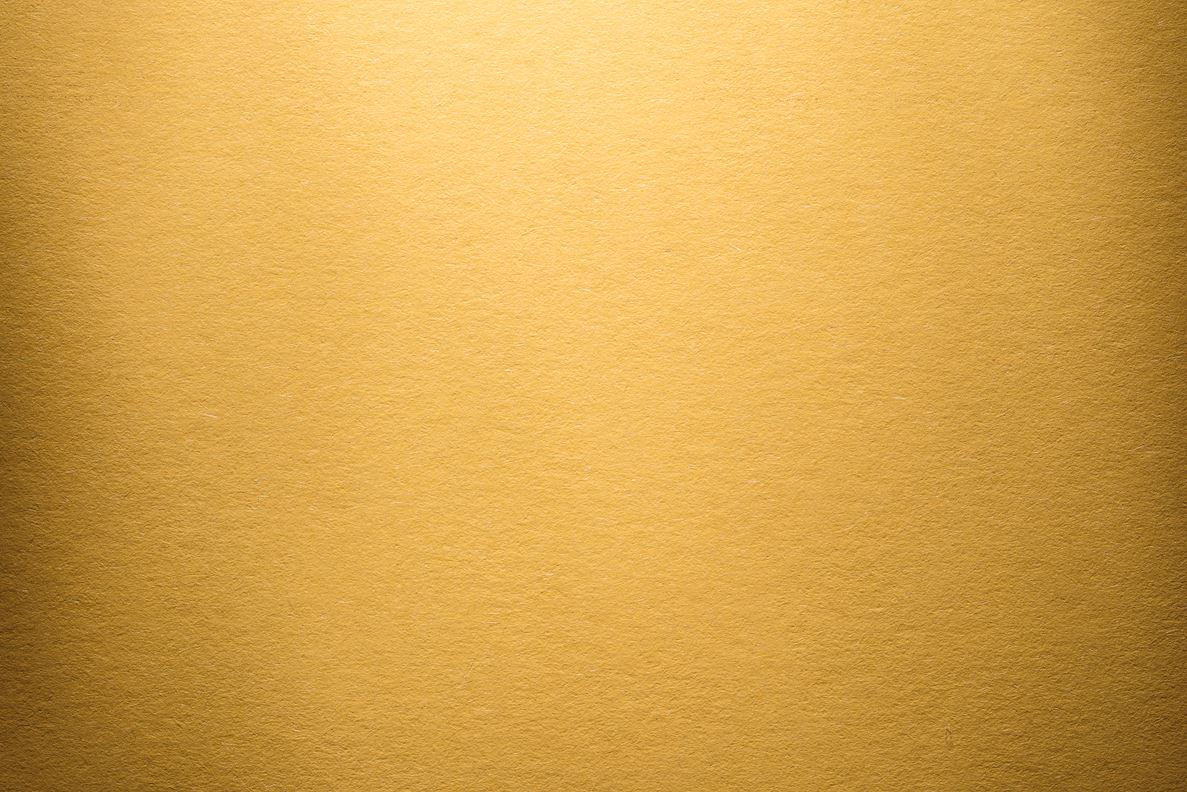 План
1. Поняття та зміст юридична деонтологія
2. Юридична діяльність: поняття та зміст ст
3. Предмет та завдання юридичної деонтології
4. Юридична практика
5. Поняття та структурна характеристика моралі
6. Моральні принципи та їх відображення в юридичній діяльності
7. Поняття та різновиди юридичних спеціальностей
Поняття та зміст юридична деонтологія
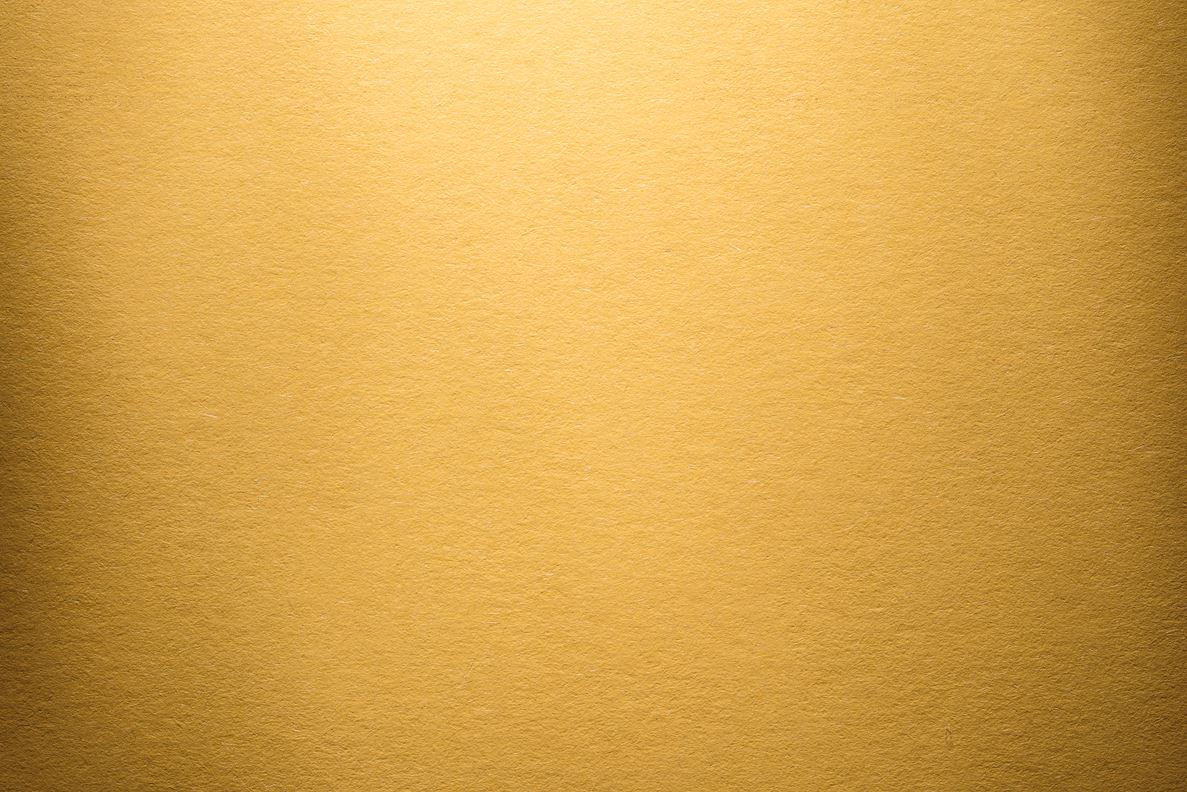 Як відомо, термін "деонтологія" грецького походження, що в перекладі означає науку про належне. Крім того, цим терміном інколи позначають розділ етики, в якому вивчаються проблеми обов'язку людини, сфера належного (того, що повинно бути), вивчаються усі форми моральних вимог до життєдіяльності^іюдини та відношення між ними.
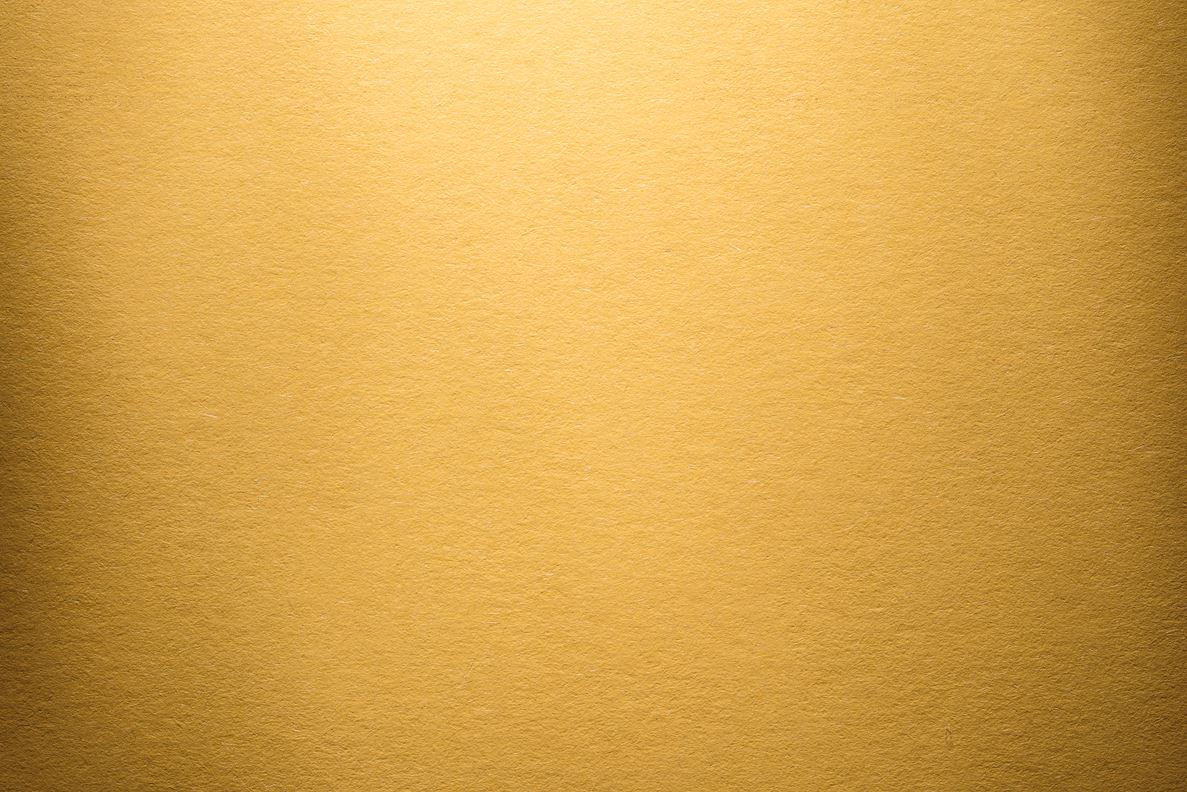 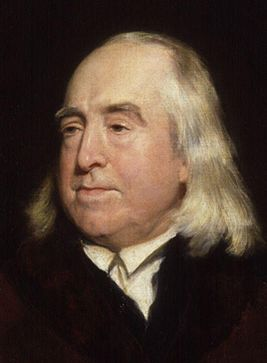 "Деонтологія" — як науковий термін у системі етичних знань був вжитий англійським філософом і правознавцем Бентамом Ієремія (1748-1832), працю якого "Деонтологія або наука про мораль" було опубліковано в 1834 році. Автор відстоював своє бачення моралі та обов'язку.
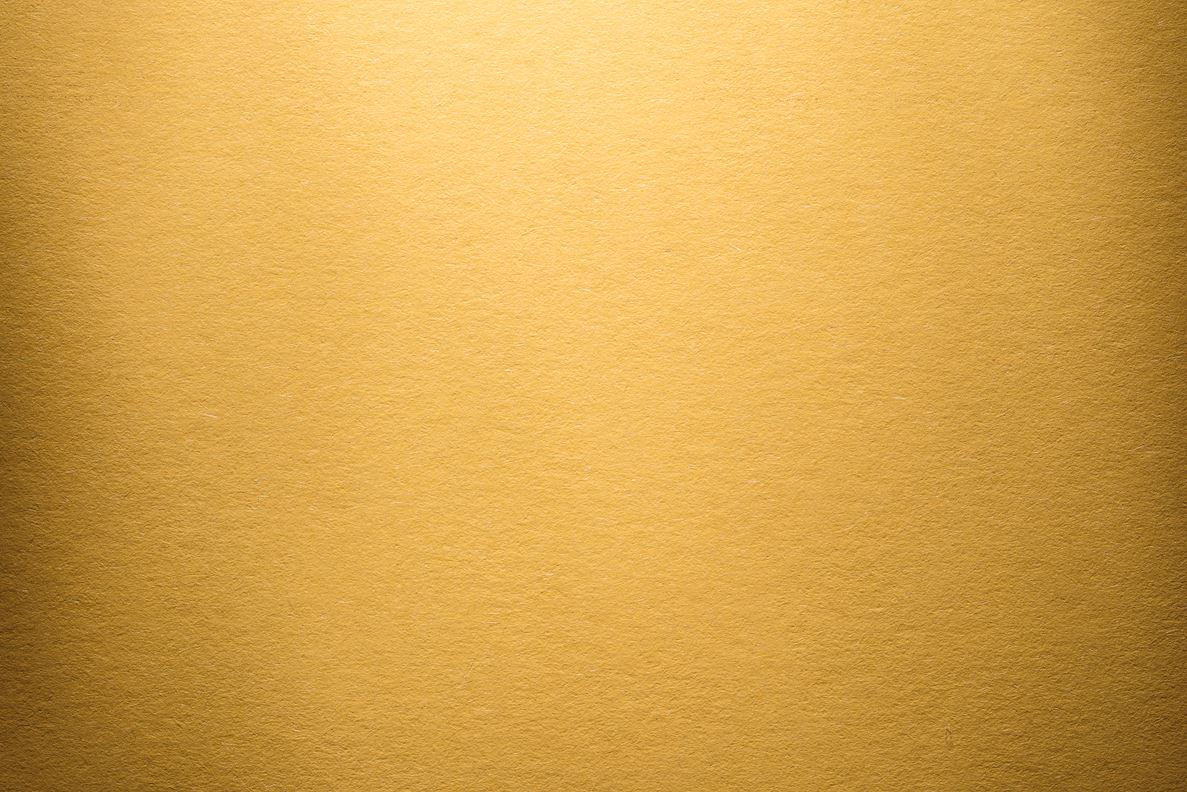 Якщо І. Бентам застосував термін "деонтологія" для позначення вчення про мо­раль в цілому, то надалі деонтологію почали відрізняти від моральних цінностей вза­галі. Деонтологія формувалась, як специфічна система знань про належне, виходячи з вимог суспільної моралі.
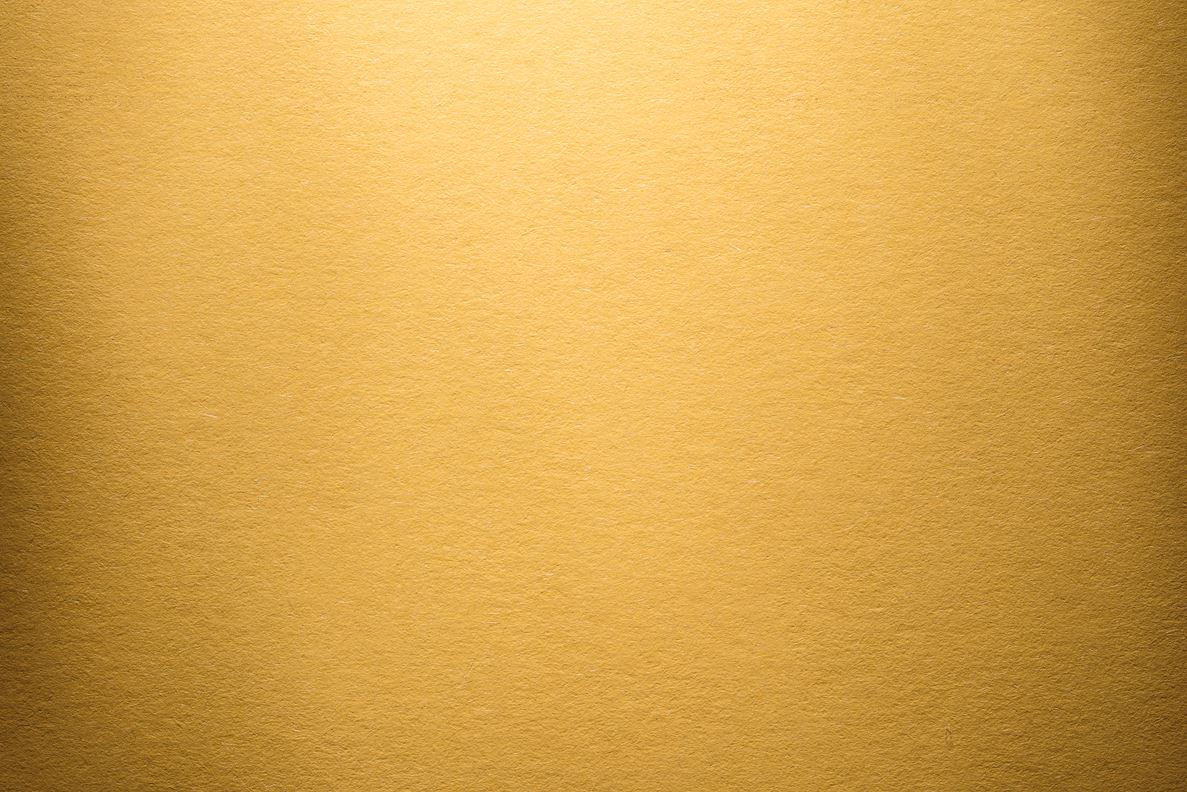 У70-ті роки у юридичних навчальних закладах викладався спеціальний курс "Вве­дення в юридичну спеціальність", метою якого було введення студентів у майбутню професію. Пізніше було видано відомий широкому колу спеціалістів підручник Алек­сеева С.С. (1976р.). Це був перший крок на шляху'до створення нової юридичної науки, хоча у той час термін "юридична деонтологія" ще не використовувався.
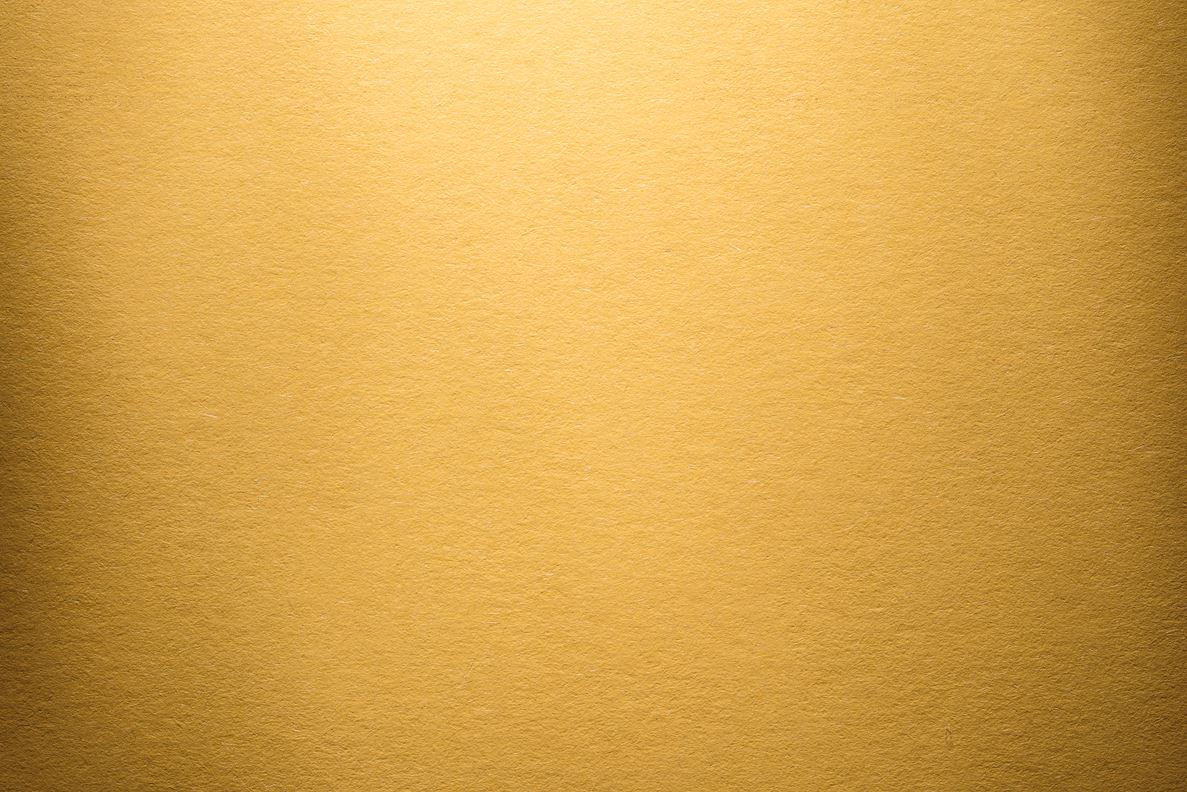 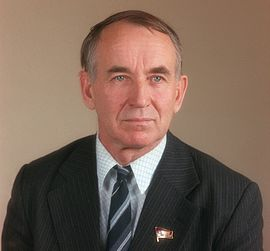 Автор підручника дослідив та виклав важливі аспекти проблеми, які допомагають осмисли­ти юридичну науку та юридичну практику, наблизитися до розуміння професійної юридичної діяльності.
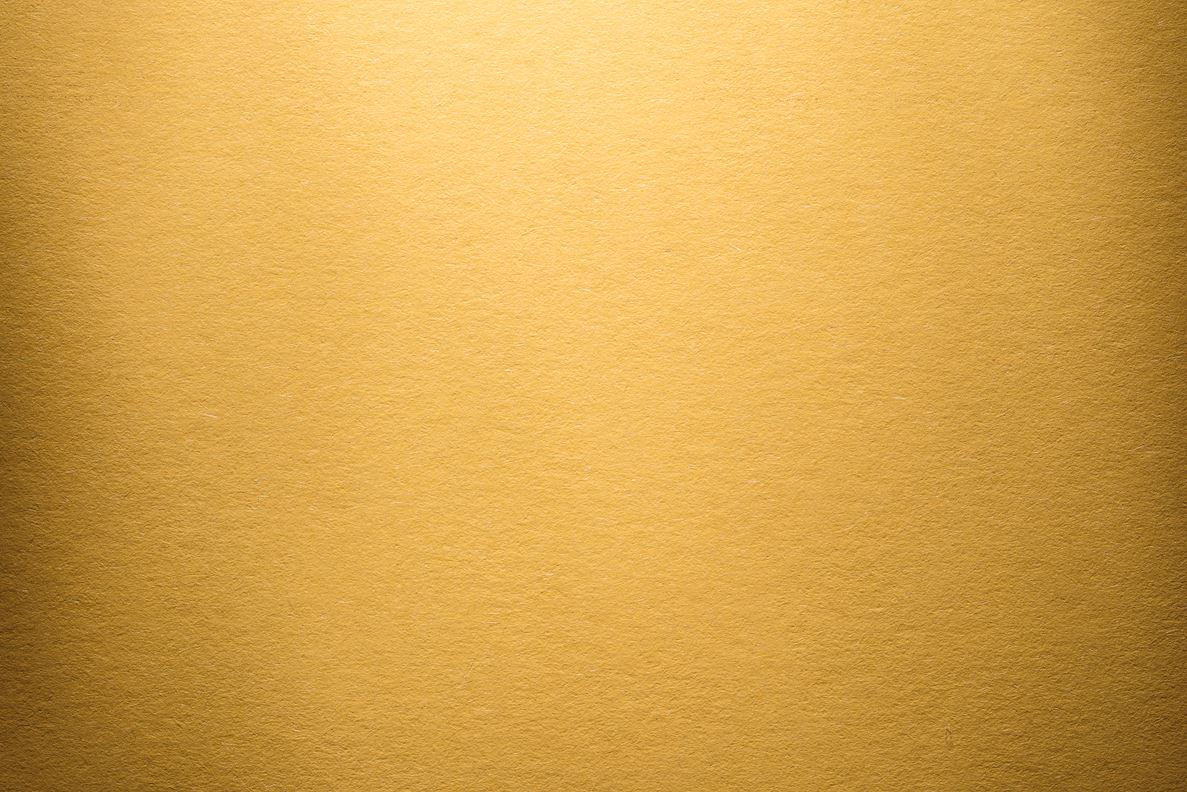 Слід згадати також ім'я професора Горшенєва В.М., який повноправно вважаєть­ся засновником науки "Юридична деонтологія". У 1988, році було опубліковано ав­торським колективом з його участю навчальний посібник, де послідовно викладено предмет, функції нової науки, принципи та її роль у системі юридичних знань.
2. Юридична діяльність: поняття та зміст

Щоб розібратися, що являє собою ця специфічна область наукових знань, необ­хідно звернутися до визначення науки юридична деонтологія, а потім детально розг­лянути питання її предмету.
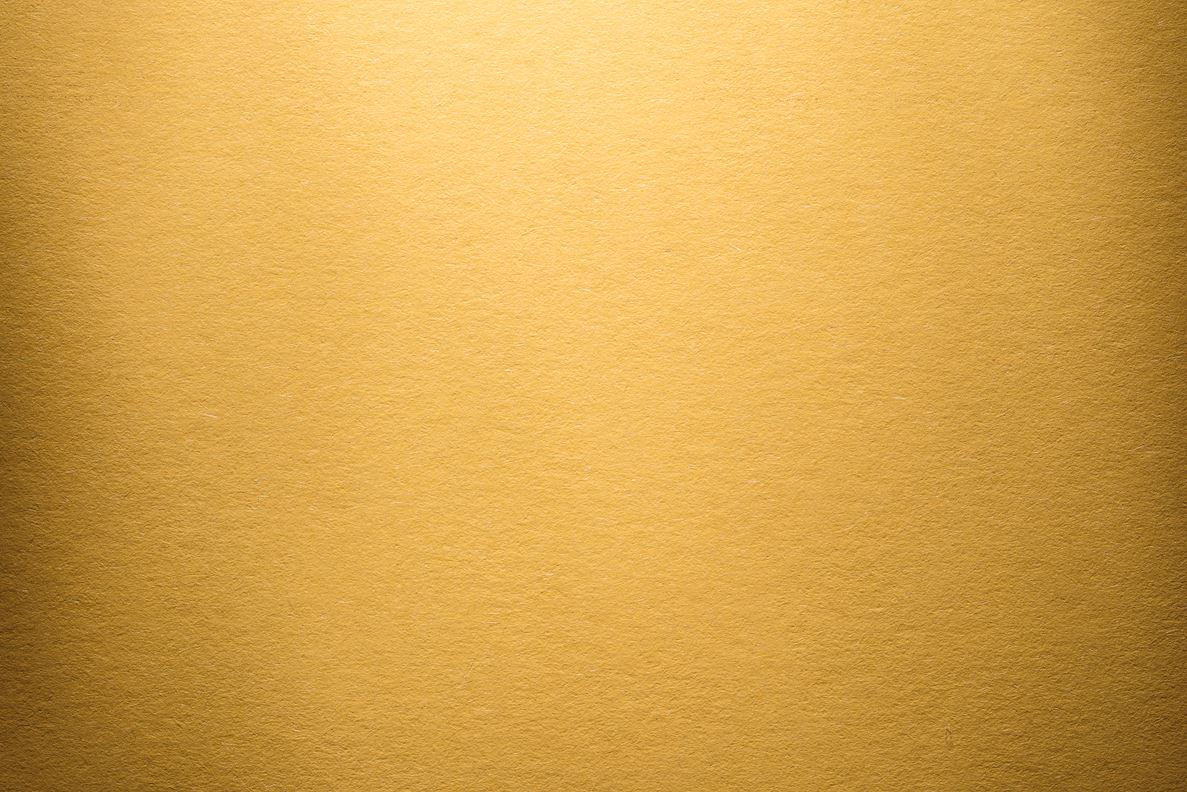 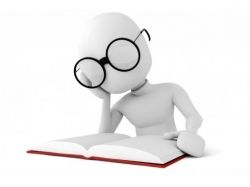 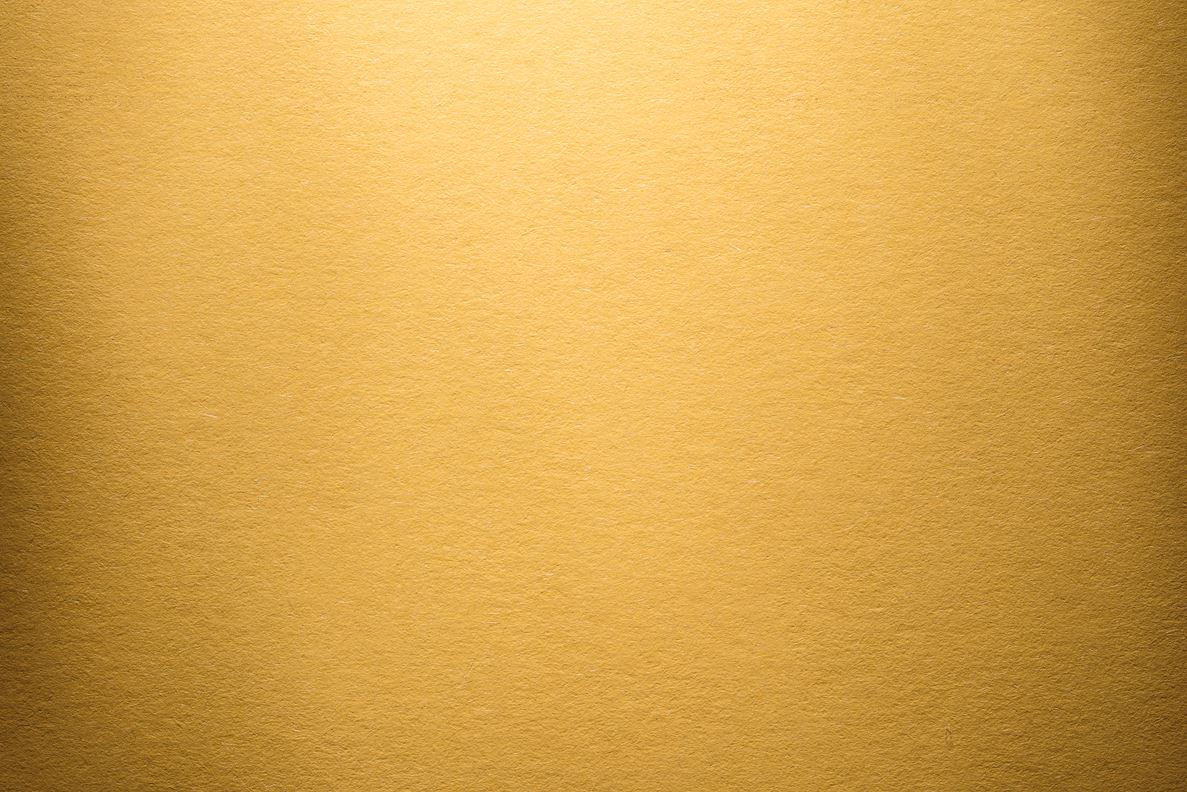 Деонтологія —це галузь юридичної науки, що узагальнює систему              знань про мудрість спілкування та мистецтво прийняття вірного рішення у юридичній практиці, тобто на­ука про пошук атмосфери досягнення необхідного, істинного результату у спілкуванні юриста як з колегами, так і з тими, кому він надає свої професійні послуги та кого повинен обслуговувати правовими засобами в процесі   реалізації ними свого право- вого статусу.
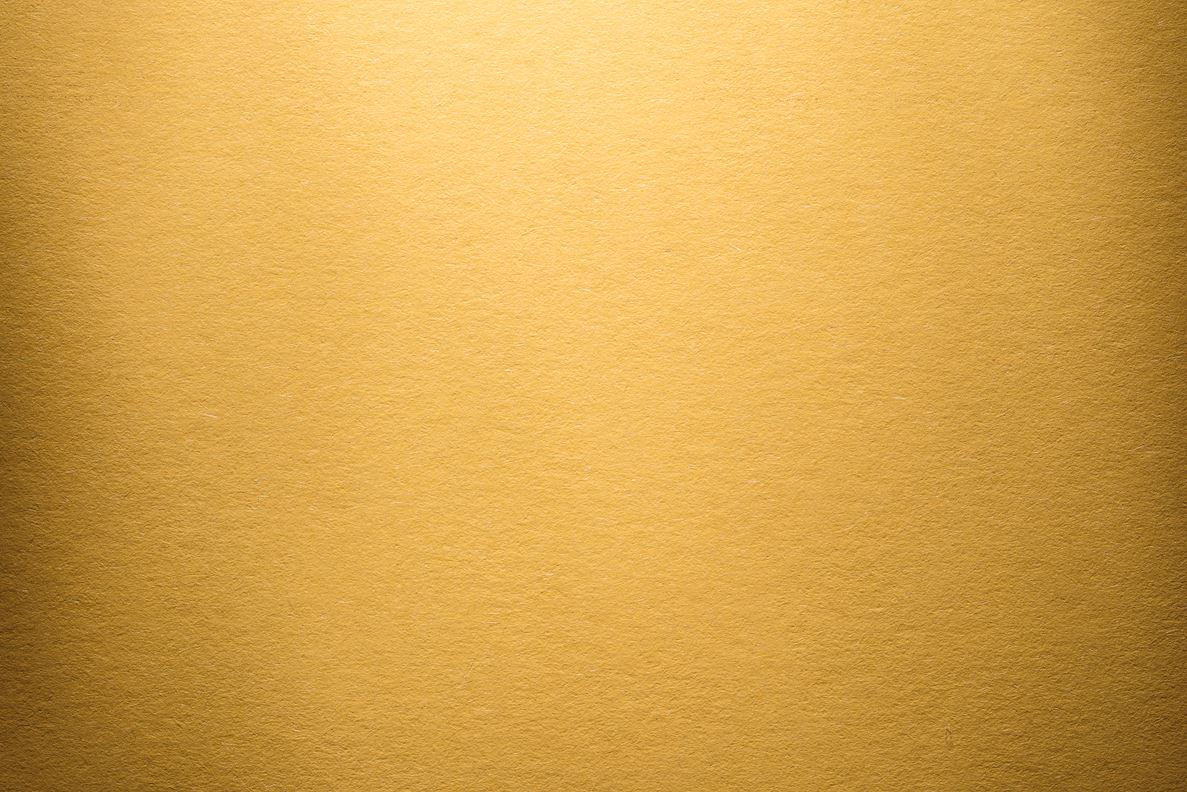 Дуже важливою є проблема співвідношення моралі та права, вирішення якої значно впливає на формування всієї системи деонтологічних знань. Однак, ця проблема зна­ходиться на стику декількох наук — філософії, теорії держави і права, соціології, тому потребує комплексного підходу, для чого пізнавальних засобів однієї галузі знань буде вкрай недостатньо, таким чином, як наука, юридична деонтологія має ряд ха­рактерних ознак:
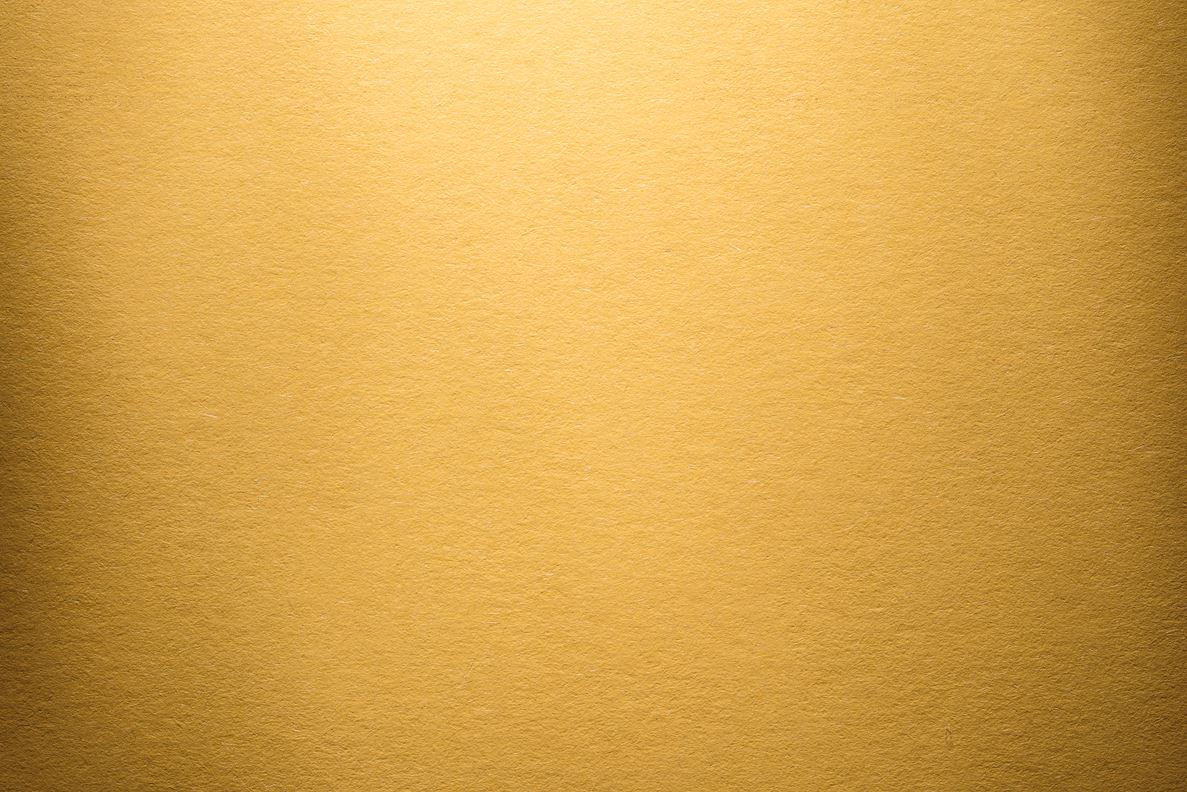 це одна із юридичних наук, яка разом з іншими входить до системи гуманітар­них знань;
юридична деонтологія розкриває зміст та взаємозв'язок таких соціальних явищ як юридична наука та юридична практика, визначає їх функції;
 наука юридична деонтологія, виходячи з норм та принципів суспільної моралі, формує систему вимог професійного та особистого порядку, висвітлює етичну сторо­ну діяльності юриста, враховуючи спеціалізацію юридичної професії;
 юридичною деонтологією вивчаються система, форми, методи та засоби підго­товки високо кваліфікованих юристів-професіоналів;
 характерною ознакою можна назвати також те, що це молода за своїм віком юридична наука, яка знаходиться на стадії свого становлення та поступово набуває заслуженого авторитету в системі юридичних знань.
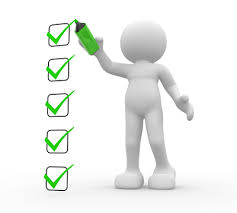 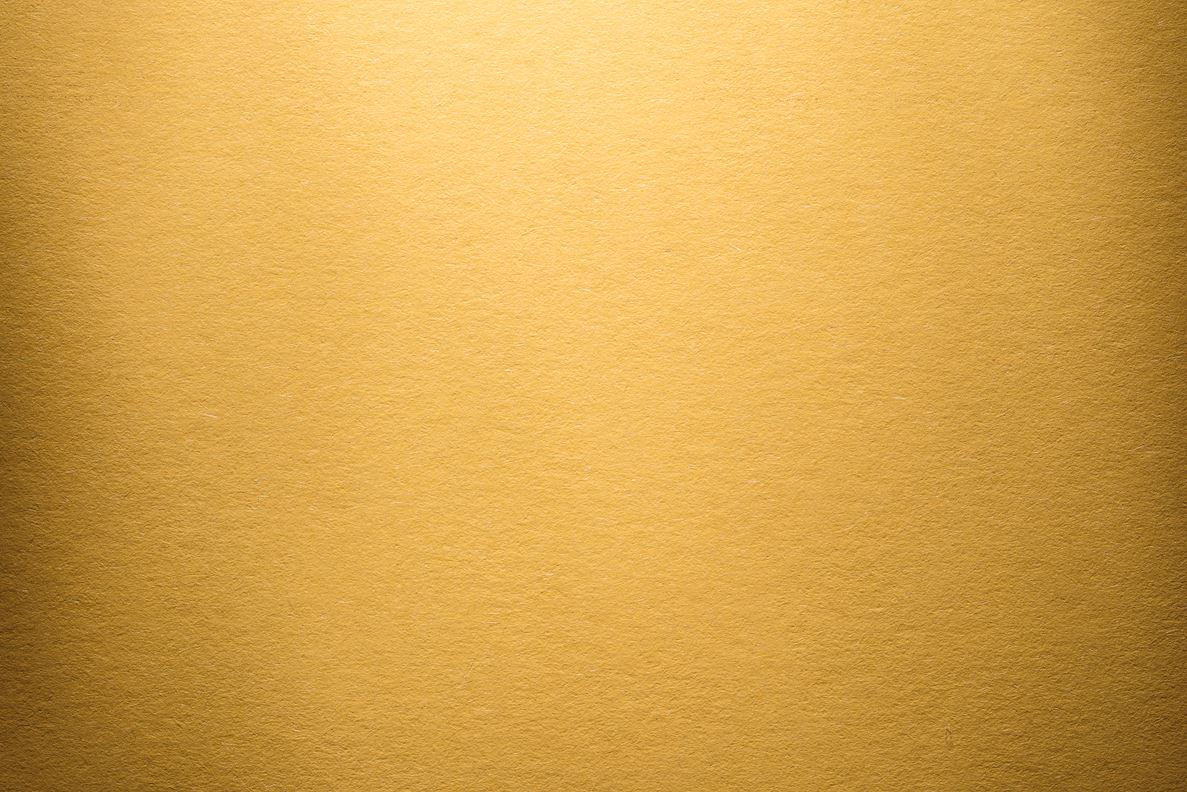 3. Предмет та завдання юридичної деонтологї

Окремим блоком питань до предмету юридична деонтологія входять питання юри­дичної освіти, підготовки та перепідготовки кадрів, підвищеня кваліфікації, роз­повсюдження позитивное досвіду. Головною тут є проблема підготовки не просто спеціаліста — юриста, а працівника високого рівня кваліфікації тобто професіонала своєї справи. Зрозуміло, Що професіоналом не можна бути взагалі Професіонал — це добре підготовлений спеціаліст конкретної справи, тому система підготовки таких спеціалістів повинна відрізняти специфіку практичних завдань, які треба вирішувати працівнику у повсякденній роботі. Юридична деонтологія повинна вивчати не просто систему виховання юриста взагалі, суспільству потрібні професіонали конкретної спра­ви — прокурори, законодавці слідчі- тощо. Таким чином, у загальному вигляді пред­метом юридичної деонтологіі можна визначній юридичну теорік юридичну практику та Систему моральних вимог, що складають етикет професийної діяльності юристів.
4. Юридична практика
Після ознайомлення з загальними рисами та системою наукових юридичних знань більш зрозумілими стають питання практичної діяльності, яка відбувається у сфері дії права в зв'язку з цим має ряд характерних-ознак, які дають можливість виділити її у певний вид соціальної діяльності. Перед тим, як визначити ці характерні риси, слід звернутися до розуміння більш загального терміну— соціальна діяльність, існує навіть теорія соціальної дії, автори якої у 20-ті роки XX століття намагалися пояснити поведінку соціальних суб'єктів через зв'язки уявлення, психологічні і моральні моменти? які виникають у ході взаємовідношень між ними Ця теорія характеризувалася свого часу, як основний напрям американської соціології XX століття та мала значний успіх у питаннях пояснення соціальної структури, ієрархії соціальних систем, рівнів їх орга­нізації тощо.
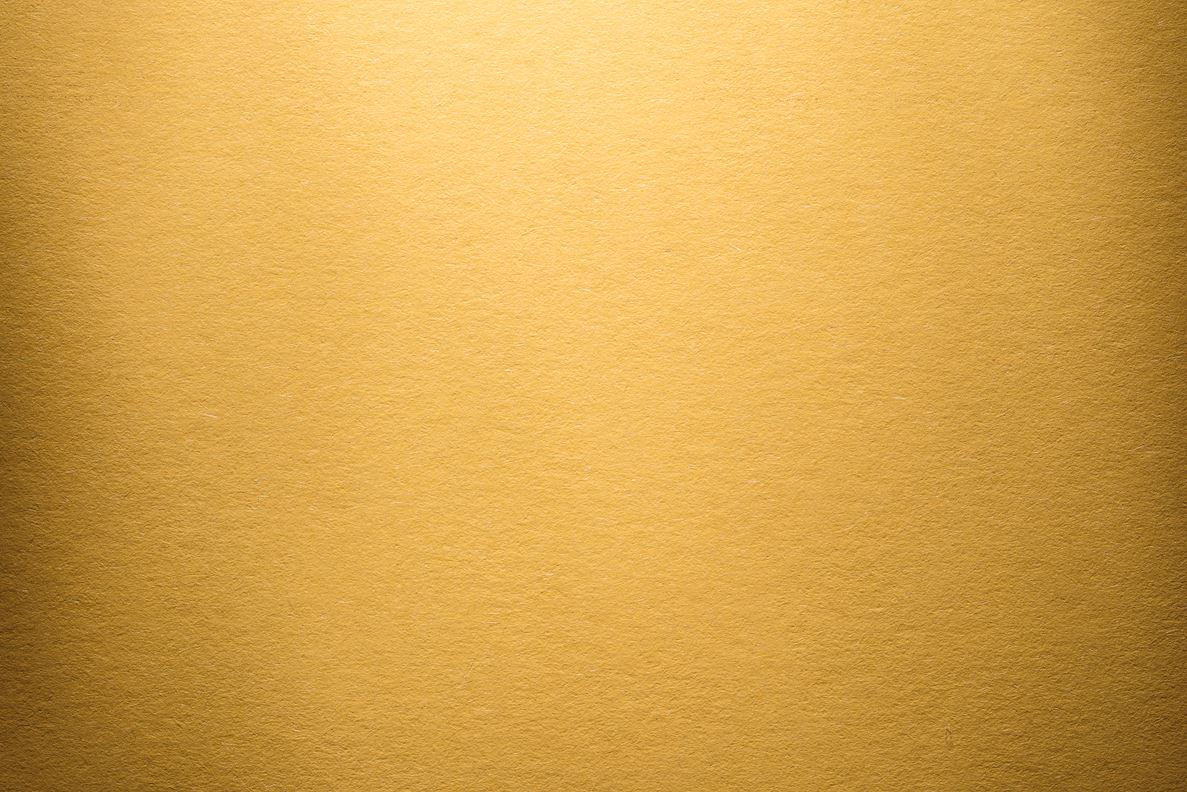 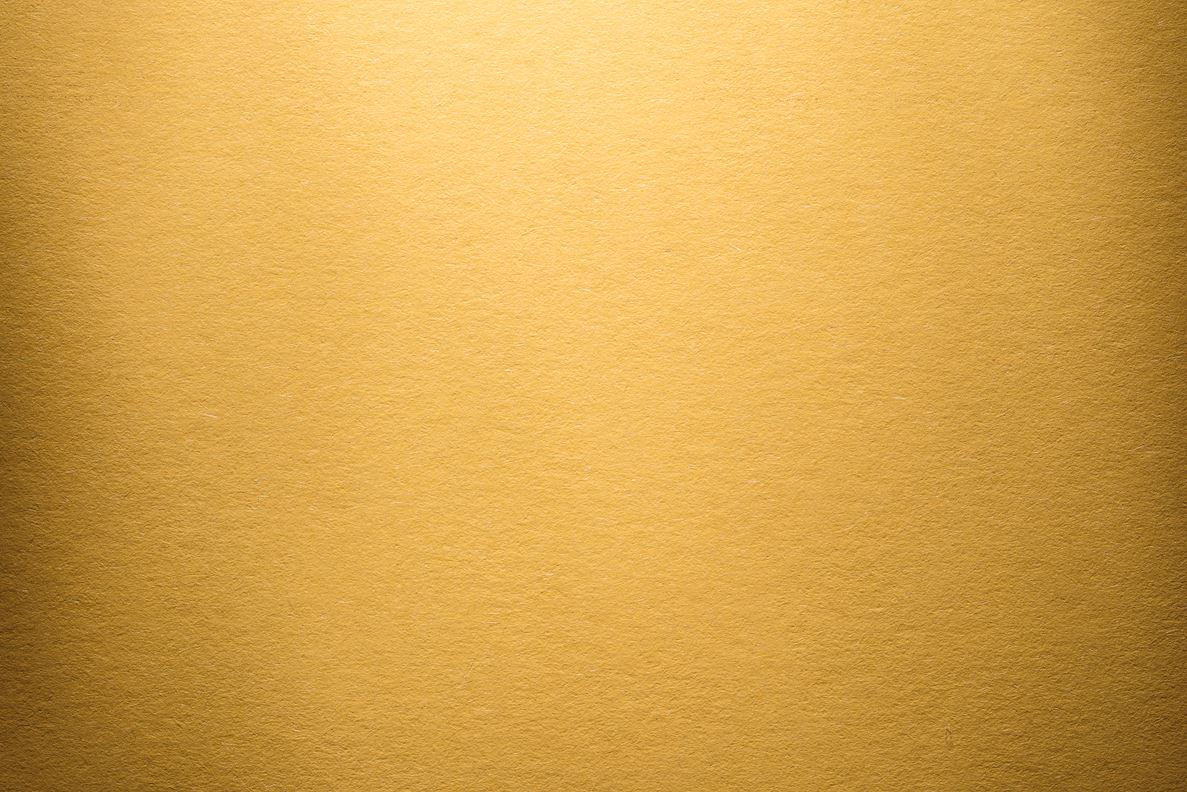 Юридична діяльність, характеризуючись своїми специфічними рисами, не являєть­ся виключенням із загального правила. Як і інші види соціальної діяльності, вона впорядковується за допомогою цілої системи засобів, серед яких правові займають вагоме місце. Однак, в деонтологічному аспекті привертають до себе увагу засоби неюридичного походження, за допомогою яких здійснюється регулятивний вплив
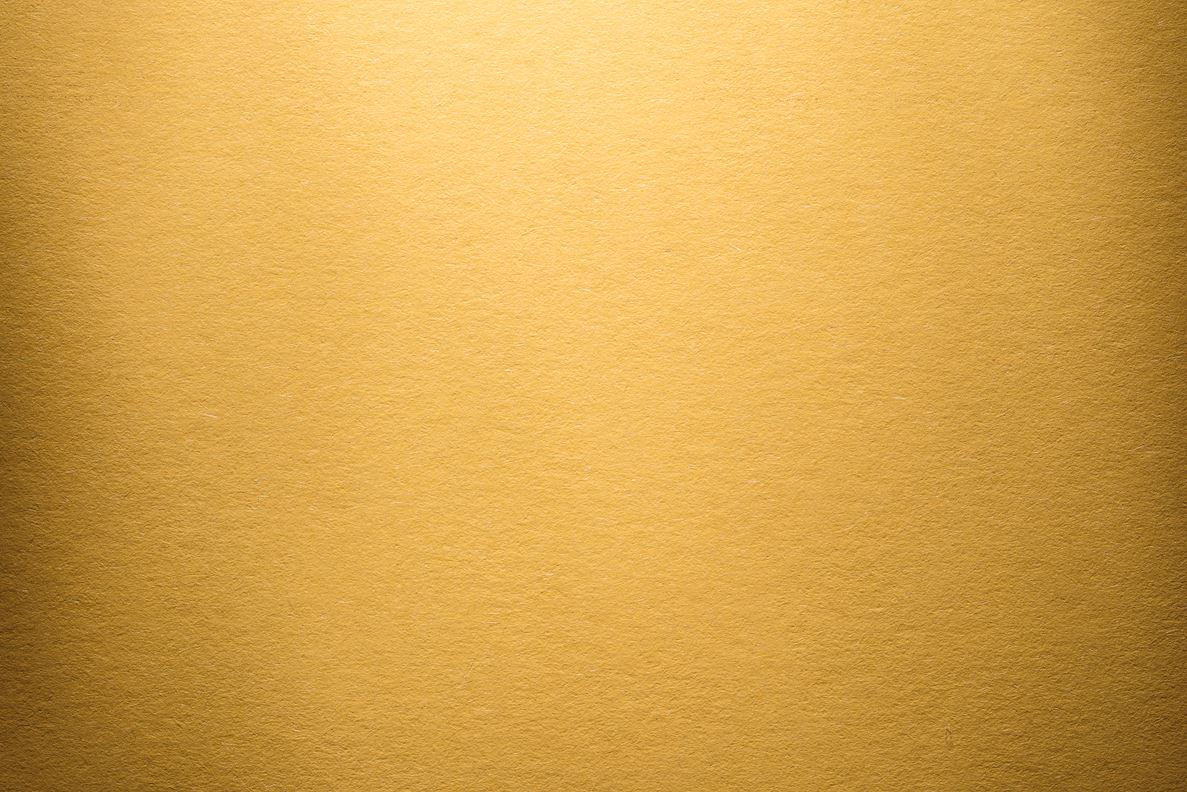 5. Поняття та структурна характеристика моралі

Що таке мораль, її витоки, суть, роль у житті суспільства та окремої людини? Відповідь на ці питання дає одна з давніх галузей пізнання — етика, яка пояснює мораль (лат. mores — нравы), як одну з форм суспільної свідомості, як суспільний інститут, який виконує функцію регулювання поведінки людей у всіх сферах суспіль-
ного життя. З точки зору нормативного регулятора, яким виступає мораль в процесі юридичної діяльності, її можна розглядати як систему вимог до юристів у зв'язку зі здійсненням ними своїх професійних обов'язків (норми моралі, совість, відпові­дальність, честь).
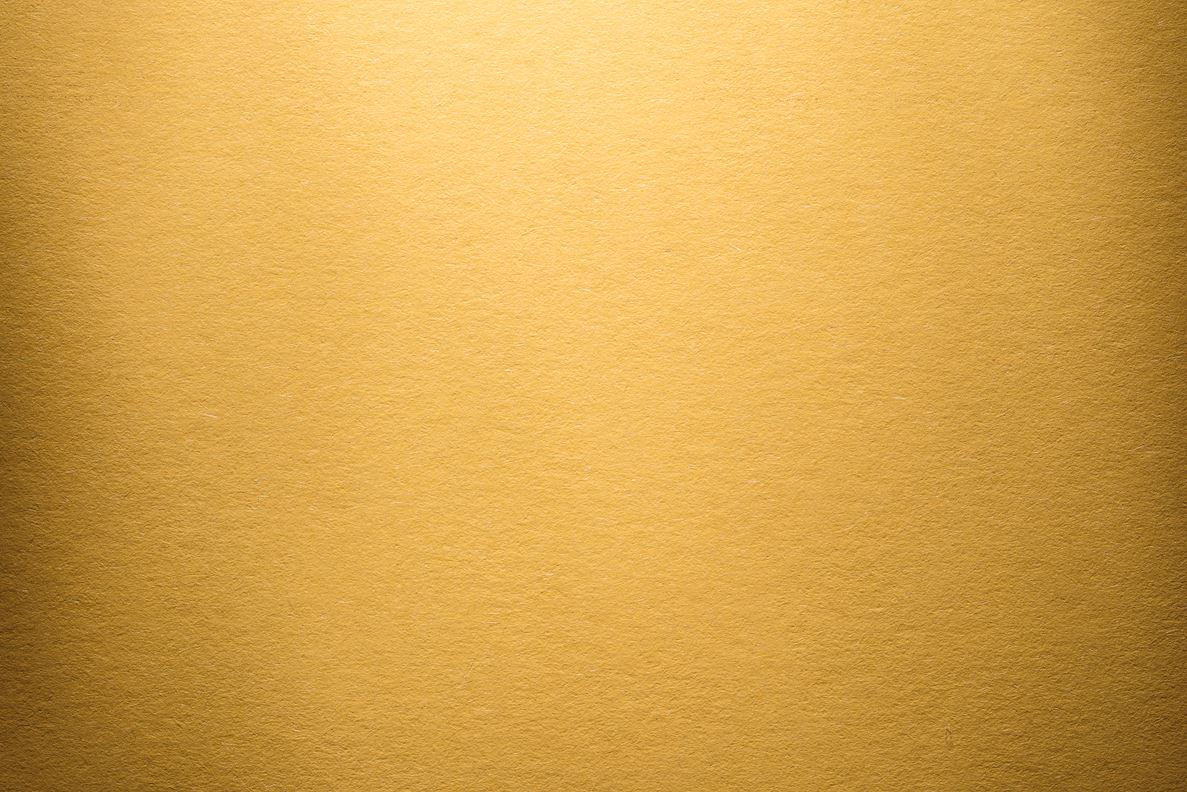 Моральні почуття, які проявляються в юридичній діяльності, достатньо різно­манітні, що виходить з широкого спектру зв'язків, які формуються в процесі вирішення значної кількості юридичних справ. До їх переліку можна віднести такі:
- почуття патріотизму (пріоритет інтересів загальної справи перед особистим інте­ресом або за рахунок особистого блага);
- престижно-статусні почуття, пов'язані з потребою самоствердження (почуття гордості за свою професію, за довіру колективу, усвідомлення необхідності подолання труднощів з метою випробування своїх професійних можливостей);
- альтруїстичні почуття (бажання дати радість, допомогу, втішити, підбадьорити в тяжку хвилину);
- комунікабельні почуття (симпатія, довіра, повага при спілкуванні).
Роль моральних почуттів у юридичній діяльності виявляється через призму спілку­вання людей. А виходячи з того, що юридична професія передбачає саме роботу з людьми різного характеру, рівня культури, інтелекту, то можна зазначити ту значну роль, яку відіграють моральні почуття у мотивації роботи працівників юридичних уста­нов. По-перше, — це оцінка вчинків та поведінки людей з позицій суспільно-виробле­них норм та ідеалів. По-друге, — моральні почуття виступають засобом регуляції відно­син між людьми, соціальними групами тощо. По-третє, — завдяки почуттям суспіль­но-значущі норми, принципи, ідеали інтуїтивно перетворюються у внутрішню пере­конливість людини. По-четверте, — моральні почуття являються не тільки засобом регуляції, але й засобом самоствердження людини, виявом багатства її внутрішнього світу. Тому формування моральних почуттів у кожної людини, а тим більш у юристів, співробітників правоохоронних органів, є однією з важливіших задач морального ви-ховання.
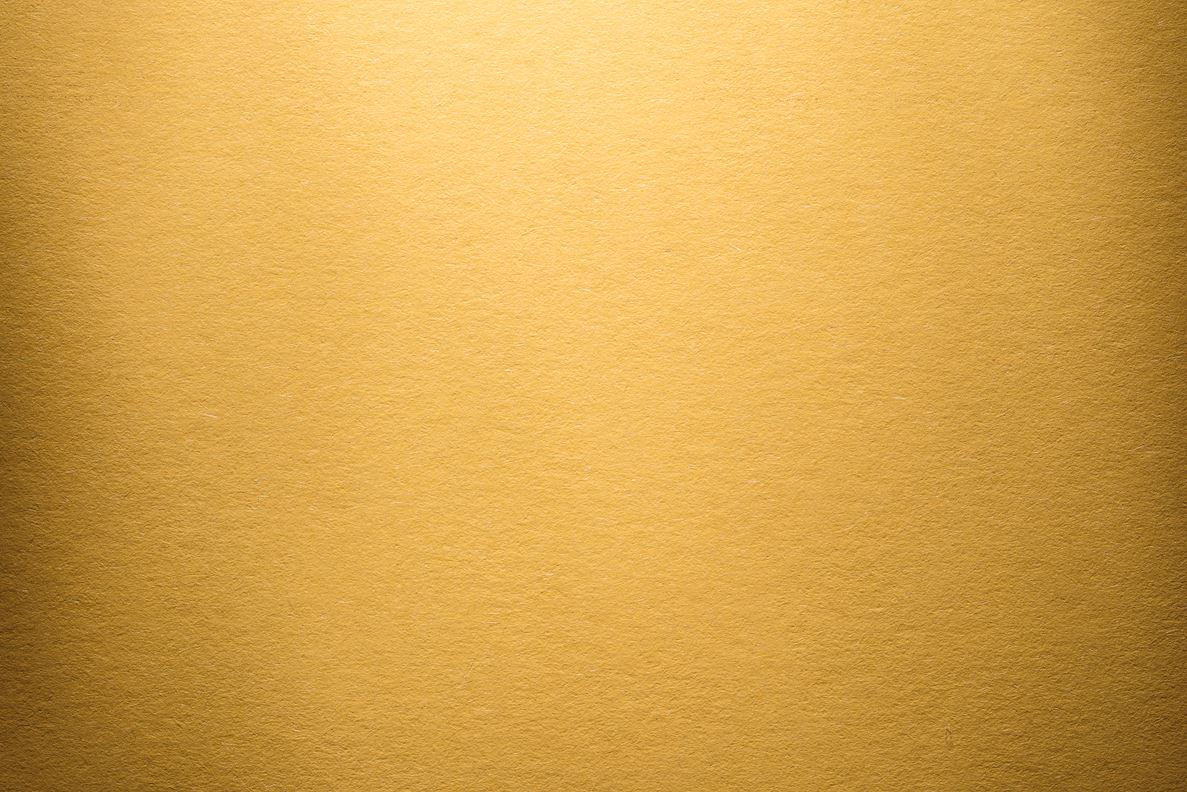 6. Моральні принципи та їх відображення в юридичній діяльності

Не менш важливою умовою здійснення юристами своїх професійних обов'язків є усвідомлення та використання у своїй діяльності основоположних ідей — принципів і моралі, які являють собою найбільш узагальнений вираз вимог тої чи іншої моралі. Моральні принципи складають ядро моралі, визначають її соціально-історичну суть, ідейну націленість. На відміну від норм моралі, які визначають тактику поведінки лю­дини в конкретних життєвих ситуаціях, принципи моралі визначають узагальнену со­ціальну орієнтацію, стратегію поведінки, являються своєрідною програмою діяльності. Моральні принципи об'єднують та систематизують всю моральну діяльність, виступа­ють фактором стабільності, визначають головну лінію поведінки.
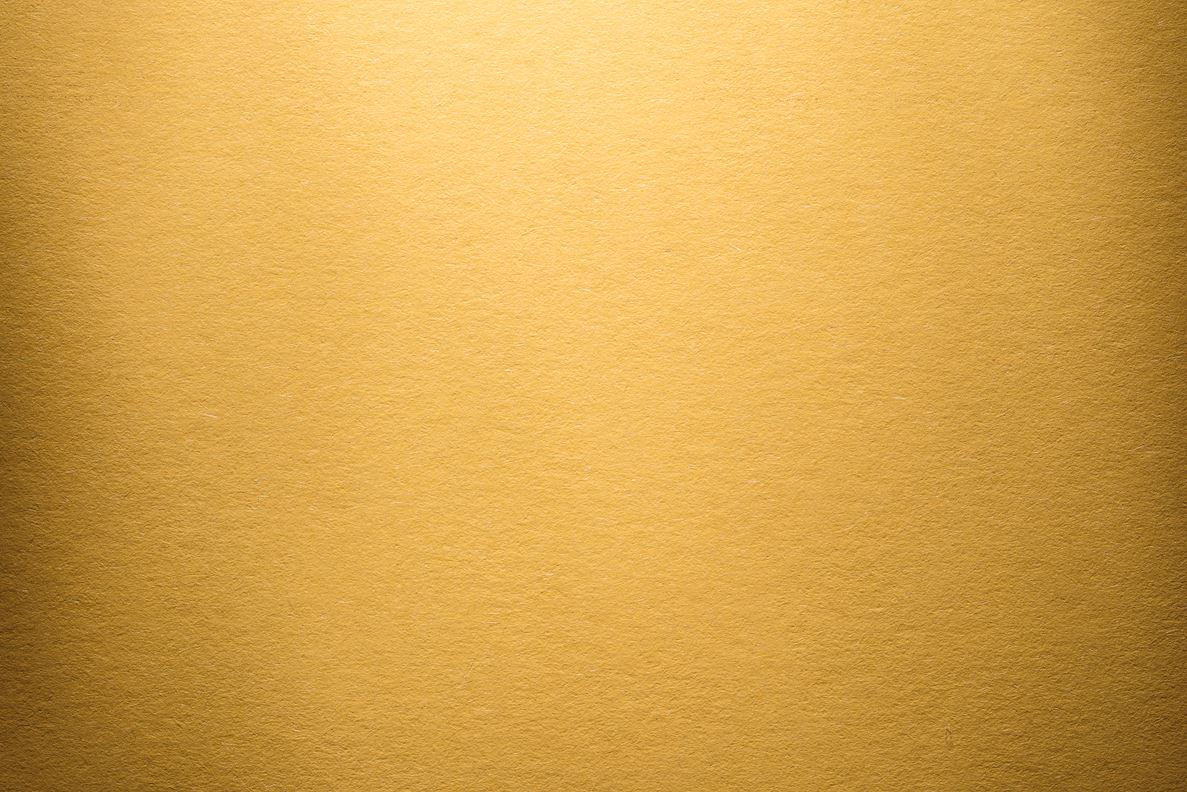 В професії юриста моральні принципи виконують свої специфічні функції. Вони допомагають орієнтуватися у найбільш складних, нормативно не визначених ситуаціях, що дає змогу приймати нестандартне рішення, яке не суперечить інтересам спра­ви в цілому. Завдяки усвідомленню принципів моралі, які склалися у колективі служ­бовців юридичної установи, надається можливість програмування дій окремих співро­бітників, гарантування впевненості щодо виконання ними професійного обов'язку на належному рівні. Моральні принципи також забезпечують стабільність мікроклімату у колективі, а значить і стабільність його роботи, що є необхідною умовою функціону­вання всіх правоохоронних органів. З іншого боку, дотримання принципів моралі у своїй професійній діяльності оберігає працівників юридичних служб від аморальних вчинків, скоєння яких породжує серед громадян недоброзичливе ставлення, недо­віру, а в окремих випадках — люту ненависть до служителів Феміди.
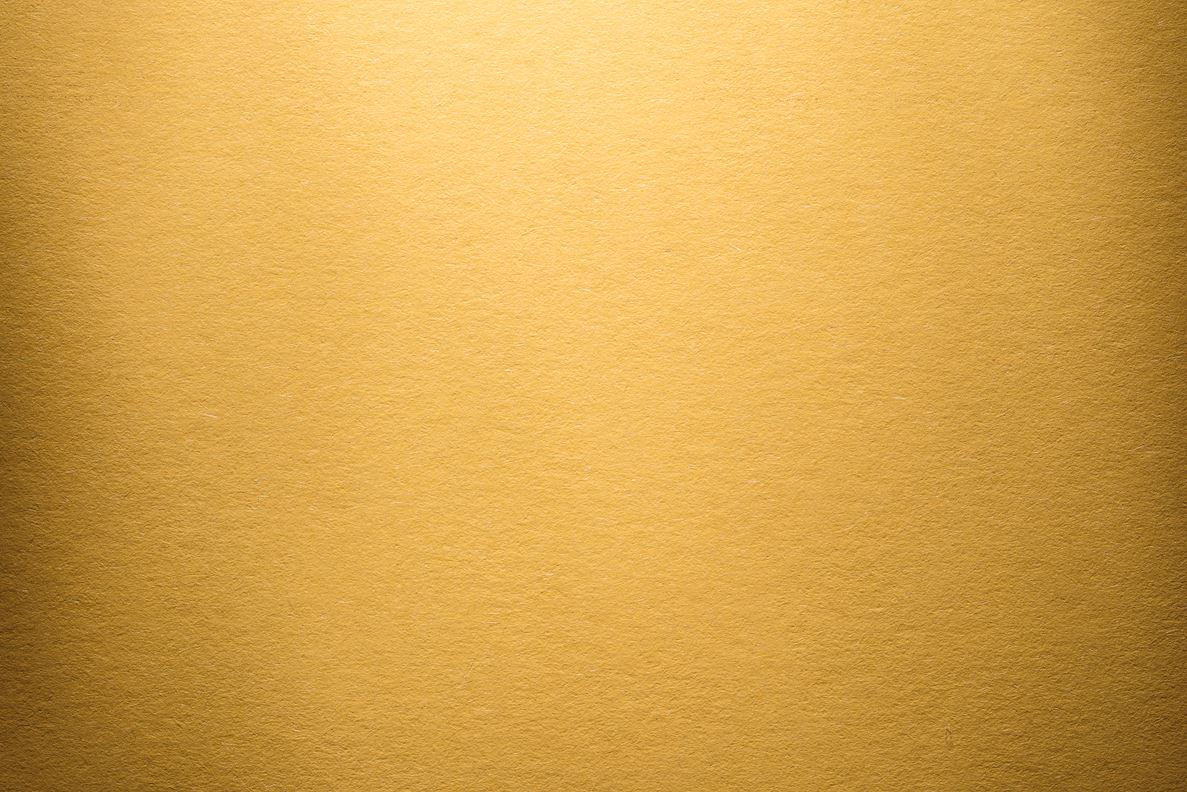 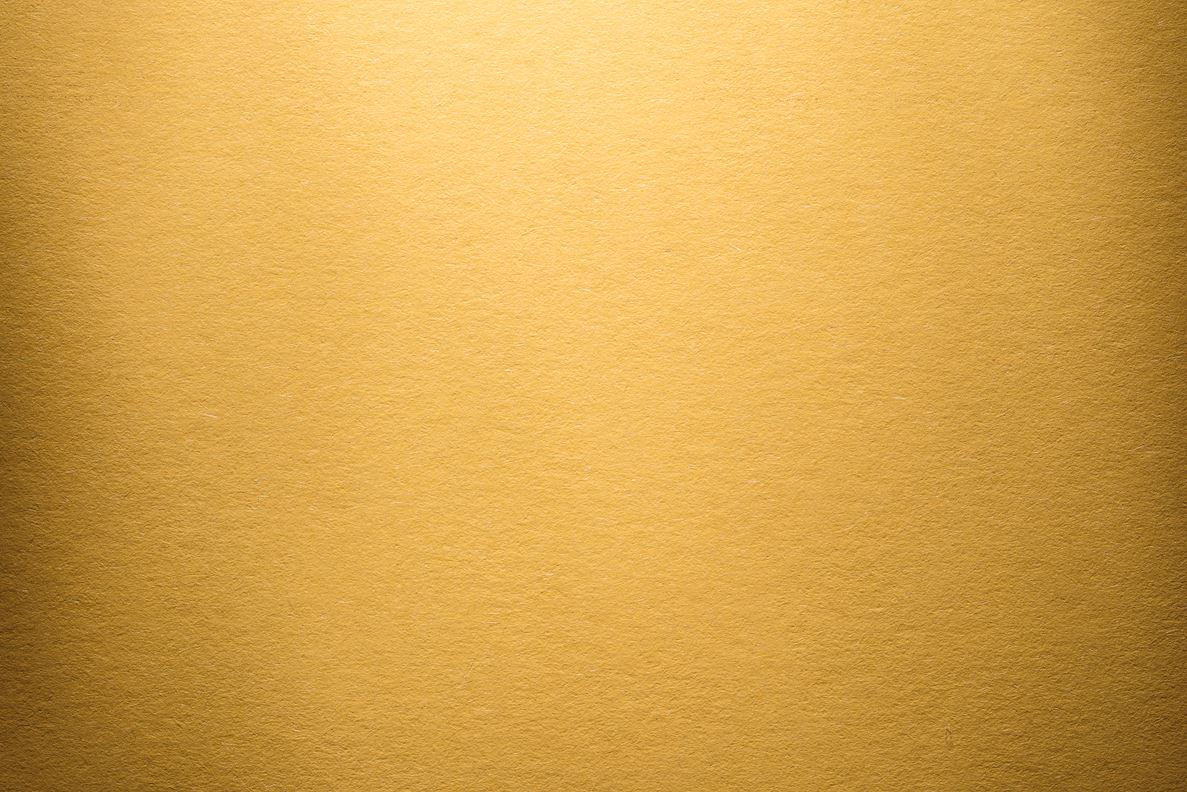 7. Поняття та різновиди юридичних спеціальностей

Професія юриста, як своєрідний вид соціальної діяльності, виділяється серед І інших цілим рядом специфічних властивостей, зумовлених тою роллю, яку відіграють І право і законність у житті суспільства. Охорона прав і законних інтересів громадян, І безкомпромісна боротьба з правопорушеннями, висококваліфіковане розв'язання різноманітних юридичних проблем — є змістом повсякденної діяльності юристів і ра­зом з тим являється їх професійним обов'язком.
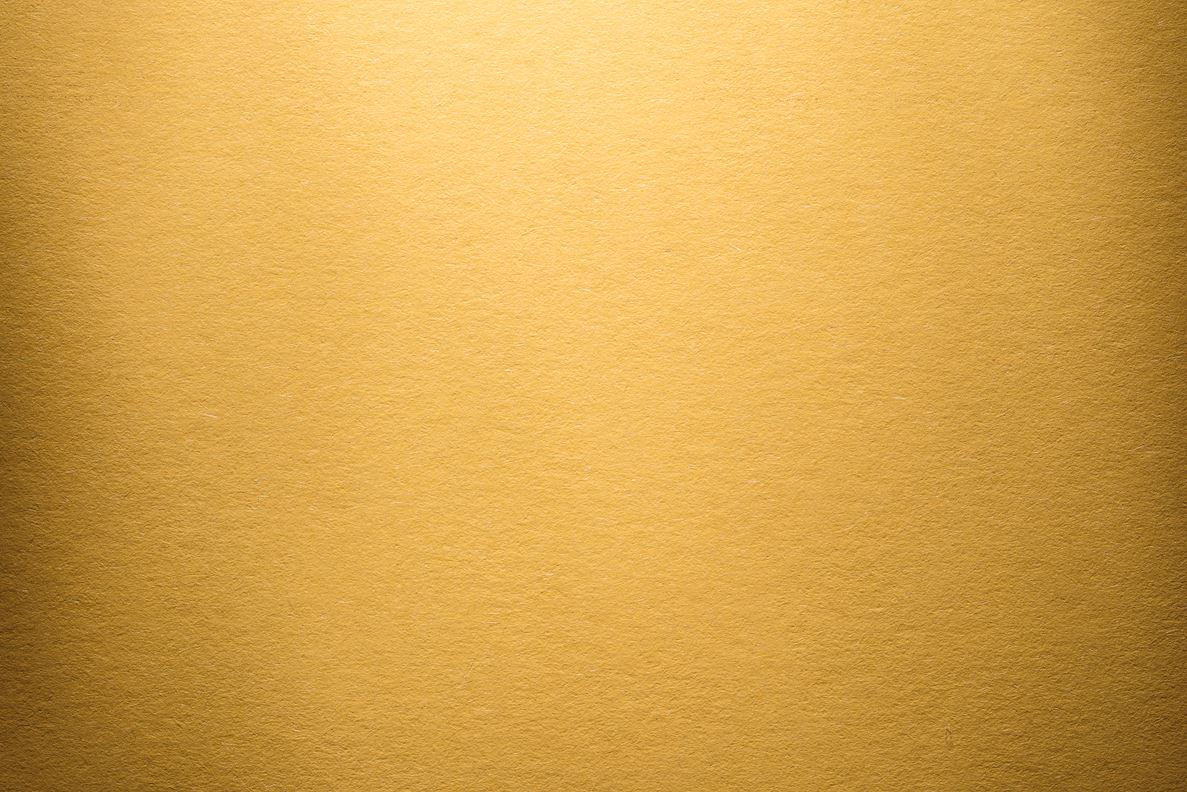 Характерною ознакою відданості юриста своїй справі, професійної зрілості є за­гострене почуття справедливості. Для юриста, це насамперед означає небайдужість до біди, нещастя інших людей, у тому числі і до таких які через збіг складних життєвих обставин самі опинилися серед правопорушників. На відміну від інших громадян, юрист, саме завдяки своєму професійному хисту, спроможний не обмежуватися роллю спостерігача, а активно і ефективно домагатися відновлення порушених прав, вста­новлення справедливості.
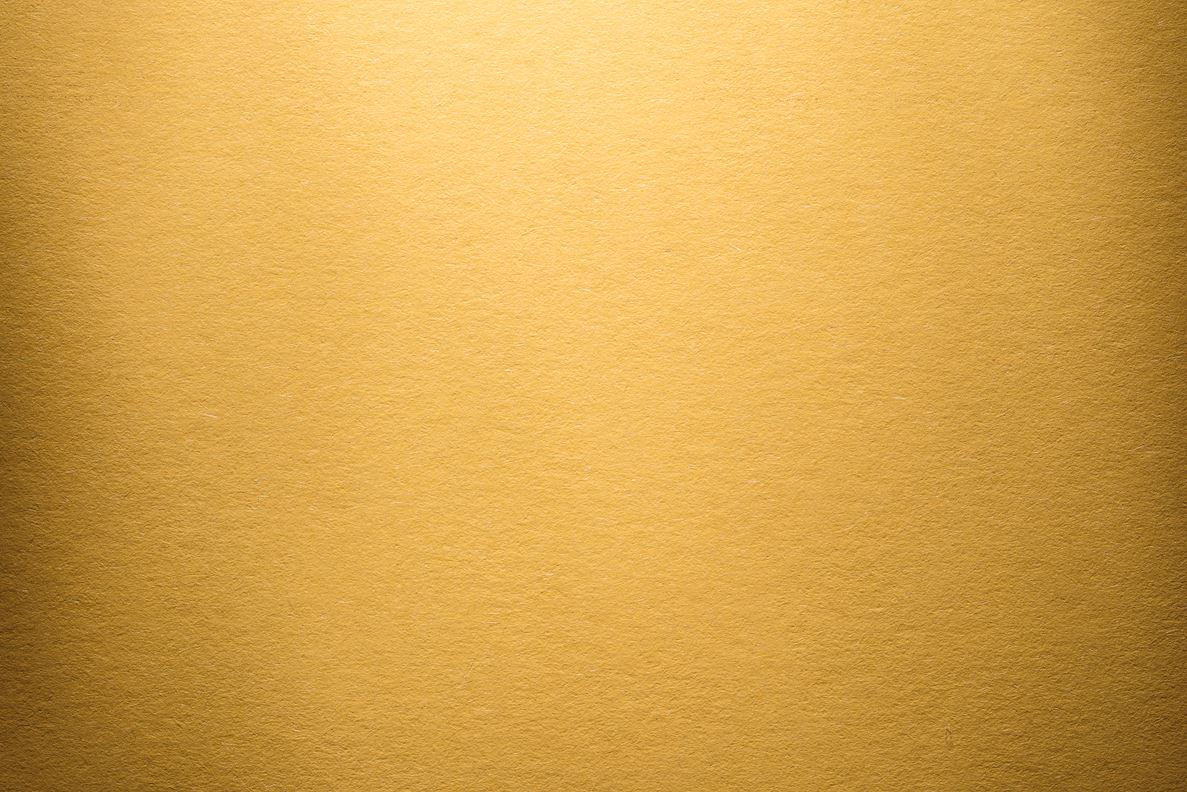 Таким чином юрист— це професіонал, який має фундаментальні та спеціальні правові знання, глибоко переконаний у винятковому призначенні права і законності для суспільства, кваліфіковано користується юридичним інструментарієм при розв'язанні юридичних проблем в ім'я захисту прав і законних інтересів громадян.